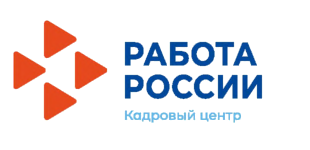 Портрет клиента «Граждане, возобновляющие трудовую деятельность после длительного перерыва», обратившегося в нижегородский кадровый центр «Работа России»
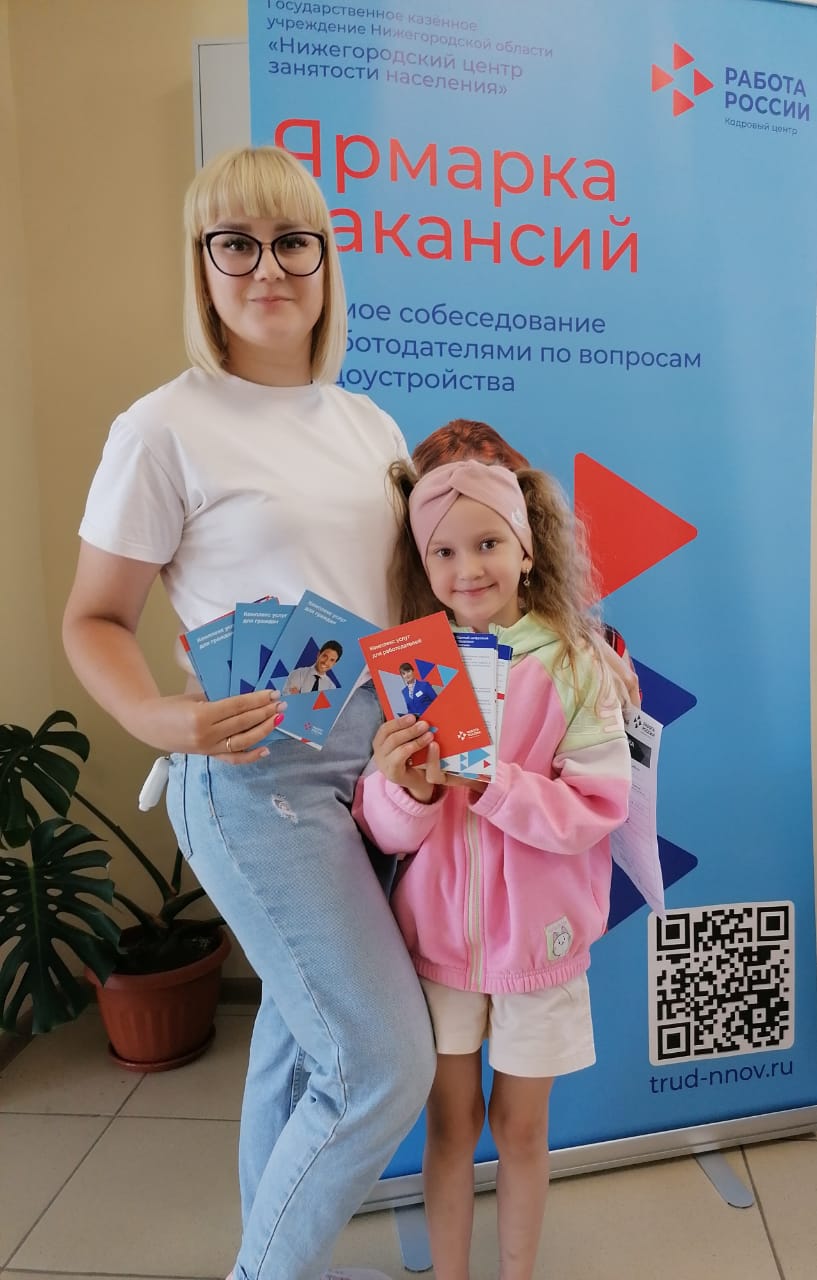